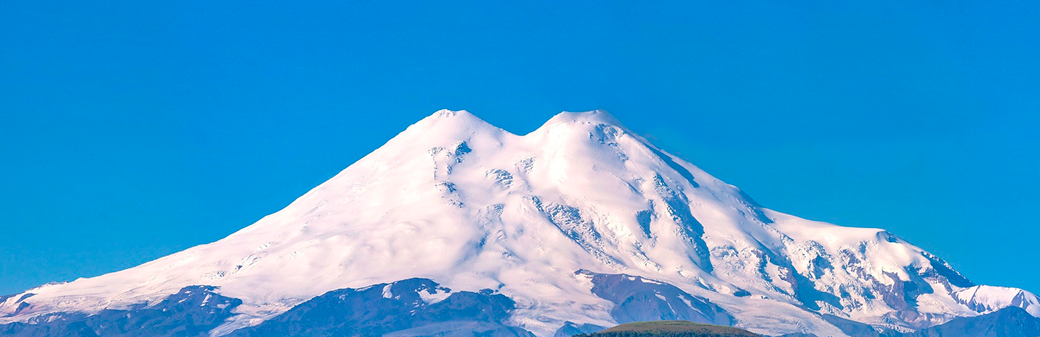 ВОЛОНТЕРЫ ГОСТЕПРИИМСТВА (WELCOME VOLUNTEERS): 
партнерство государства и общества 
в поддержке молодежных и добровольческих инициатив 
в сфере повышения туристской привлекательности территорий, полезности туризма и путешествий, развития традиций гостеприимства
Цель: Интеграция волонтерских сообществ страны и мира в реализацию проектов в сфере туристской привлекательности территорий и гостеприимства, развитие волонтерских программ, направленных на повышение полезности туризма и путешествий
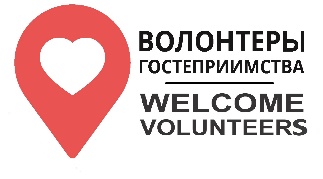 Национальные проекты:
Нормативно правовая база:
«Образование»
«Жилье и городская среда»
«Экология»
«Культура»
«Цифровая экономика»
«Здравоохранение»
Указ Президента Российской Федерации «О национальных целях и стратегических задачах развития Российской Федерации на период до 2024 года» от 7 мая 2018 года №204
Гостеприимство - это единый «культурный код» на Кавказе: считается одним из главных адатов у мусульман, одной из главных исконных традиций у христиан (например, гостеприимство – основа агъдау у осетин, почитание гостя – один из 3-х главных казачьих домашних законов). Древнему обычаю гостеприимства кавказцы следуют и сегодня. Старшие на Кавказе любят говорить: «Куда не приходит гость, туда не приходит и благодать». В обиход прочно вошло словосочетание «Кавказское гостеприимство».
Указ Президента Российской Федерации году «О праздновании 1100 - летия крещения Алании» от 14.10.2017 №480
Государственная программа  Российской Федерации «Развитие Северо-Кавказского федерального округа» на период до 2025 года,
подпрограмма «Развитие туризма в Северо-Кавказском федеральном округе»
«Стратегия развития туризма в СКФО до 2025 года»
Указ Президента Российской Федерации «О проведении в Российской Федерации Года добровольца (волонтёра)» от 6 декабря 2017 года №583
КОНТАКТЫ: Козак Елена, директор 
Ресурсного центра т.89097658699, kozak@avcrf.ru
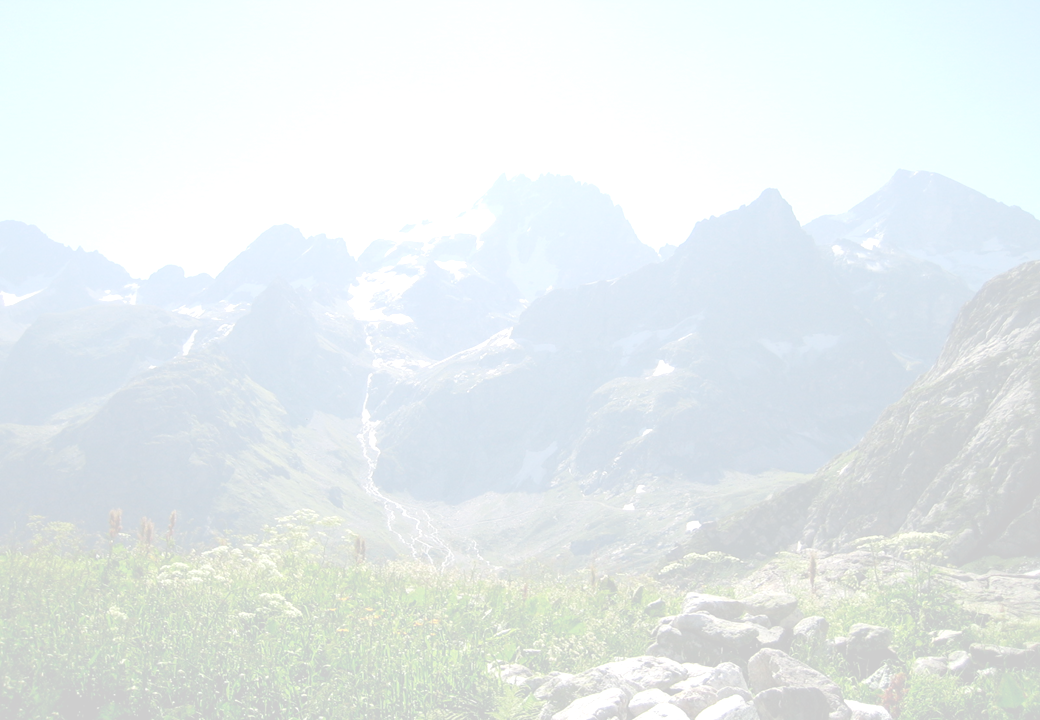 ПРИОРИТЕТНЫЕ НАПРАВЛЕНИЯ
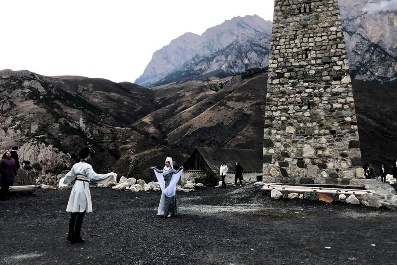 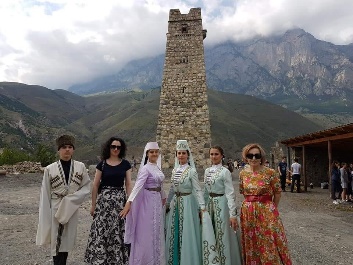 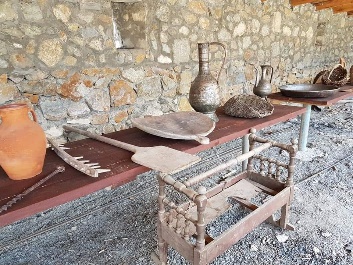 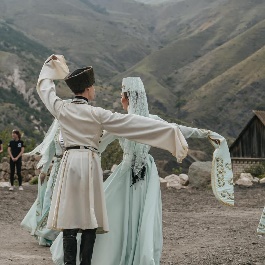 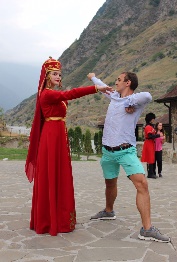 Культурно-познавательный туризм
Путешествие с познавательными целями, которое знакомит туриста с историко-культурными ценностями, памятниками природы, традициями и обычаями
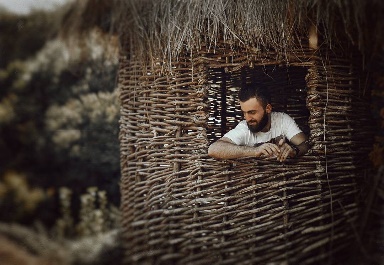 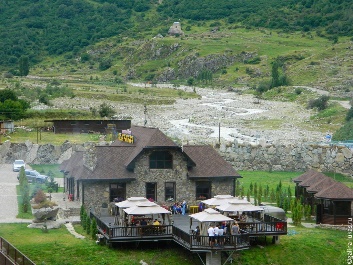 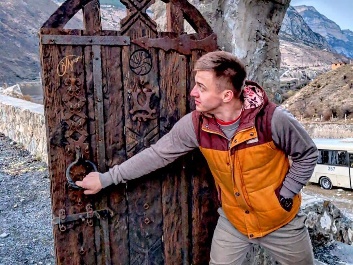 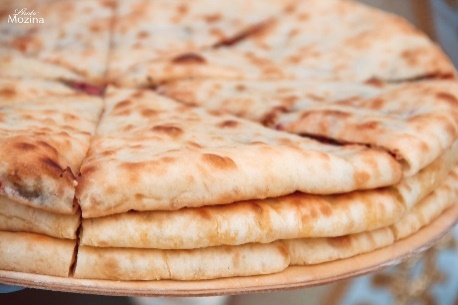 Сельский туризм
вид отдыха в сельской местности с предоставлением услуг по временному размещению в гостевом доме
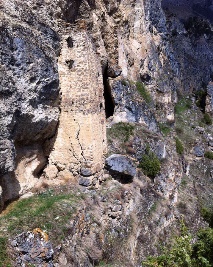 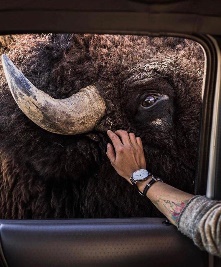 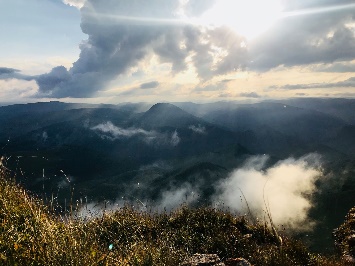 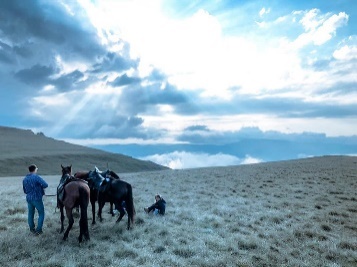 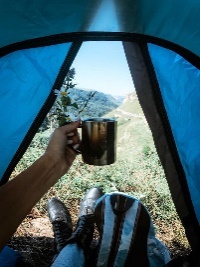 Экологический туризм
путешествие с целью наблюдения и приобщения к природе, основными принципами которого являются рациональное использование природных ресурсов и охрана окружающей среды
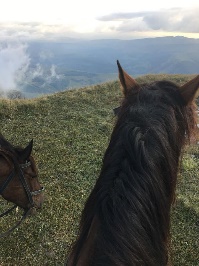 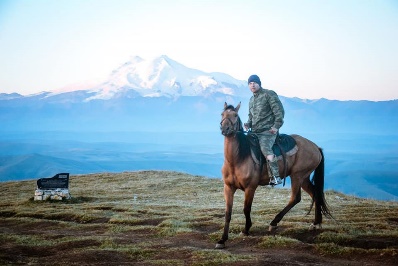 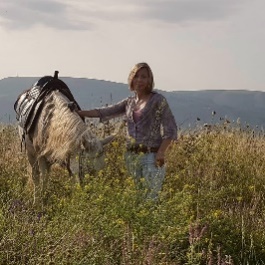 Спортивный туризм
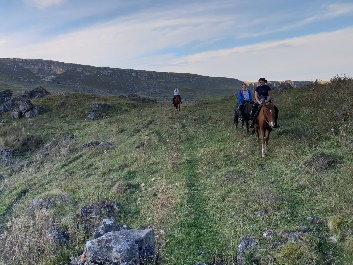 Вид спорта, включающий в себя преодоление естественных препятствий в том числе конные переходы, пешие походы, на автомобилях, велосипедах и ином транспорте
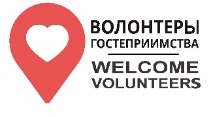 ВОЛОНТЕРЫ ГОСТЕПРИИМСТВА (WELCOME VOLUNTEERS)
В ФЕСТИВАЛЕ ВОЛОНТЕРОВ ГОСТЕПРИИМСТВА УЧАСТВУЮТ БОЛЕЕ 20 РЕГИОНОВ РОССИИ (ИЗ НИХ БОЛЕЕ 15 В РЕЖИМЕ ТРАНСЛЯЦИИ) 
И 3 СТРАНЫ МИРА
Международный форум добровольцев, Сочи, 2019 год 
Площадка «Волонтеры Мира» Ассоциации волонтерских центров
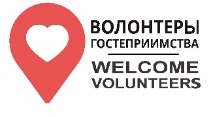 ВОЛОНТЕРЫ ГОСТЕПРИИМСТВА (WELCOME VOLUNTEERS)
Международный форум добровольцев, Сочи, 2019 год 
Площадка «Волонтеры Мира» Ассоциации волонтерских центров
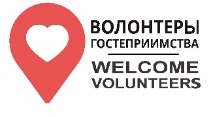 ВОЛОНТЕРЫ ГОСТЕПРИИМСТВА (WELCOME VOLUNTEERS)
Международный форум добровольцев, Сочи, 2019 год 
Площадка «Волонтеры Мира» Ассоциации волонтерских центров
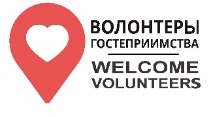 ВОЛОНТЕРЫ ГОСТЕПРИИМСТВА (WELCOME VOLUNTEERS)
Международный форум добровольцев, Сочи, 2019 год 
Площадка «Волонтеры Мира» Ассоциации волонтерских центров
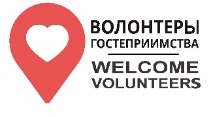 ВОЛОНТЕРЫ ГОСТЕПРИИМСТВА (WELCOME VOLUNTEERS)
Международный форум добровольцев, Сочи, 2019 год 
Площадка «Волонтеры Мира» Ассоциации волонтерских центров
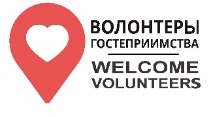 ВОЛОНТЕРЫ ГОСТЕПРИИМСТВА (WELCOME VOLUNTEERS)
Международный форум добровольцев, Сочи, 2019 год 
Площадка «Волонтеры Мира» Ассоциации волонтерских центров
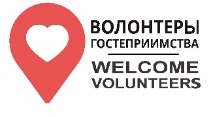 ВОЛОНТЕРЫ ГОСТЕПРИИМСТВА (WELCOME VOLUNTEERS)
Международный форум добровольцев, Сочи, 2019 год 
Площадка «Волонтеры Мира» Ассоциации волонтерских центров
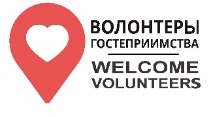 ВОЛОНТЕРЫ ГОСТЕПРИИМСТВА (WELCOME VOLUNTEERS)
Международный форум добровольцев, Сочи, 2019 год 
Площадка «Волонтеры Мира» Ассоциации волонтерских центров
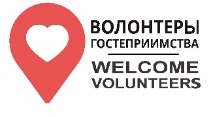 ВОЛОНТЕРЫ ГОСТЕПРИИМСТВА (WELCOME VOLUNTEERS)
Международный форум добровольцев, Сочи, 2019 год 
Площадка «Волонтеры Мира» Ассоциации волонтерских центров
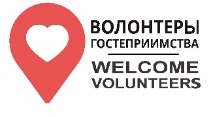 ВОЛОНТЕРЫ ГОСТЕПРИИМСТВА (WELCOME VOLUNTEERS)
Международный форум добровольцев, Сочи, 2019 год 
Площадка «Волонтеры Мира» Ассоциации волонтерских центров
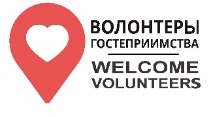 ВОЛОНТЕРЫ ГОСТЕПРИИМСТВА (WELCOME VOLUNTEERS)
Международный форум добровольцев, Сочи, 2019 год 
Площадка «Волонтеры Мира» Ассоциации волонтерских центров
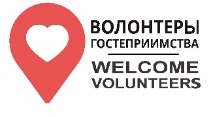 ВОЛОНТЕРЫ ГОСТЕПРИИМСТВА (WELCOME VOLUNTEERS)
Международный форум добровольцев, Сочи, 2019 год 
Площадка «Волонтеры Мира» Ассоциации волонтерских центров
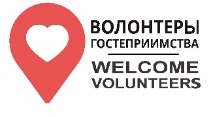 ВОЛОНТЕРЫ ГОСТЕПРИИМСТВА (WELCOME VOLUNTEERS)
Международный форум добровольцев, Сочи, 2019 год 
Площадка «Волонтеры Мира» Ассоциации волонтерских центров
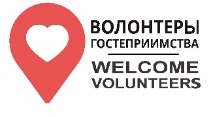 ВОЛОНТЕРЫ ГОСТЕПРИИМСТВА (WELCOME VOLUNTEERS)
Международный форум добровольцев, Сочи, 2019 год 
Площадка «Волонтеры Мира» Ассоциации волонтерских центров
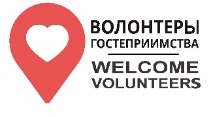 ВОЛОНТЕРЫ ГОСТЕПРИИМСТВА (WELCOME VOLUNTEERS)
Международный форум добровольцев, Сочи, 2019 год 
Площадка «Волонтеры Мира» Ассоциации волонтерских центров
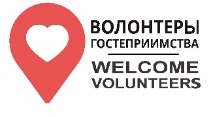 ВОЛОНТЕРЫ ГОСТЕПРИИМСТВА (WELCOME VOLUNTEERS)
Международный форум добровольцев, Сочи, 2019 год 
Площадка «Волонтеры Мира» Ассоциации волонтерских центров
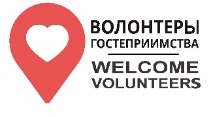 ВОЛОНТЕРЫ ГОСТЕПРИИМСТВА (WELCOME VOLUNTEERS)
Международный форум добровольцев, Сочи, 2019 год 
Площадка «Волонтеры Мира» Ассоциации волонтерских центров
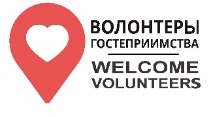 ВОЛОНТЕРЫ ГОСТЕПРИИМСТВА (WELCOME VOLUNTEERS)
Международный форум добровольцев, Сочи, 2019 год 
Площадка «Волонтеры Мира» Ассоциации волонтерских центров
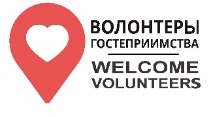 ВОЛОНТЕРЫ ГОСТЕПРИИМСТВА (WELCOME VOLUNTEERS)
Международный форум добровольцев, Сочи, 2019 год 
Площадка «Волонтеры Мира» Ассоциации волонтерских центров
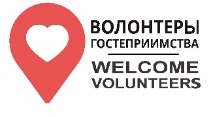 ВОЛОНТЕРЫ ГОСТЕПРИИМСТВА (WELCOME VOLUNTEERS)
Международный форум добровольцев, Сочи, 2019 год 
Площадка «Волонтеры Мира» Ассоциации волонтерских центров
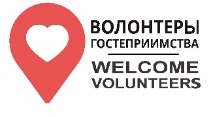 ВОЛОНТЕРЫ ГОСТЕПРИИМСТВА (WELCOME VOLUNTEERS)
Международный форум добровольцев, Сочи, 2019 год 
Площадка «Волонтеры Мира» Ассоциации волонтерских центров
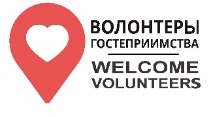 ВОЛОНТЕРЫ ГОСТЕПРИИМСТВА (WELCOME VOLUNTEERS)
Международный форум добровольцев, Сочи, 2019 год 
Площадка «Волонтеры Мира» Ассоциации волонтерских центров
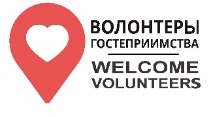 ВОЛОНТЕРЫ ГОСТЕПРИИМСТВА (WELCOME VOLUNTEERS)
Международный форум добровольцев, Сочи, 2019 год 
Площадка «Волонтеры Мира» Ассоциации волонтерских центров
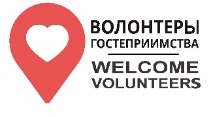 ВОЛОНТЕРЫ ГОСТЕПРИИМСТВА (WELCOME VOLUNTEERS)
Международный форум добровольцев, Сочи, 2019 год 
Площадка «Волонтеры Мира» Ассоциации волонтерских центров
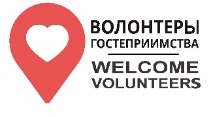 ВОЛОНТЕРЫ ГОСТЕПРИИМСТВА (WELCOME VOLUNTEERS)
Международный форум добровольцев, Сочи, 2019 год 
Площадка «Волонтеры Мира» Ассоциации волонтерских центров
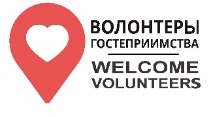 ВОЛОНТЕРЫ ГОСТЕПРИИМСТВА (WELCOME VOLUNTEERS)
Международный форум добровольцев, Сочи, 2019 год 
Площадка «Волонтеры Мира» Ассоциации волонтерских центров
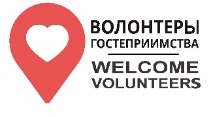 ВОЛОНТЕРЫ ГОСТЕПРИИМСТВА (WELCOME VOLUNTEERS)
Международный форум добровольцев, Сочи, 2019 год 
Площадка «Волонтеры Мира» Ассоциации волонтерских центров
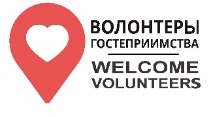 ВОЛОНТЕРЫ ГОСТЕПРИИМСТВА (WELCOME VOLUNTEERS)
Международный форум добровольцев, Сочи, 2019 год 
Площадка «Волонтеры Мира» Ассоциации волонтерских центров
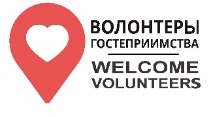 ВОЛОНТЕРЫ ГОСТЕПРИИМСТВА (WELCOME VOLUNTEERS)
Международный форум добровольцев, Сочи, 2019 год 
Площадка «Волонтеры Мира» Ассоциации волонтерских центров
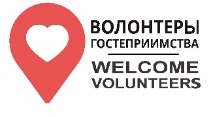 ВОЛОНТЕРЫ ГОСТЕПРИИМСТВА (WELCOME VOLUNTEERS)
Международный форум добровольцев, Сочи, 2019 год 
Площадка «Волонтеры Мира» Ассоциации волонтерских центров
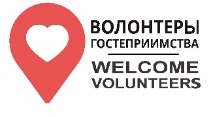 ВОЛОНТЕРЫ ГОСТЕПРИИМСТВА (WELCOME VOLUNTEERS)
Международный форум добровольцев, Сочи, 2019 год 
Площадка «Волонтеры Мира» Ассоциации волонтерских центров
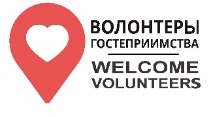 ВОЛОНТЕРЫ ГОСТЕПРИИМСТВА (WELCOME VOLUNTEERS)
Международный форум добровольцев, Сочи, 2019 год 
Площадка «Волонтеры Мира» Ассоциации волонтерских центров
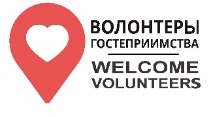 ВОЛОНТЕРЫ ГОСТЕПРИИМСТВА (WELCOME VOLUNTEERS)
Международный форум добровольцев, Сочи, 2019 год 
Площадка «Волонтеры Мира» Ассоциации волонтерских центров
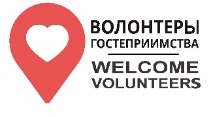 ВОЛОНТЕРЫ ГОСТЕПРИИМСТВА (WELCOME VOLUNTEERS)
Международный форум добровольцев, Сочи, 2019 год 
Площадка «Волонтеры Мира» Ассоциации волонтерских центров
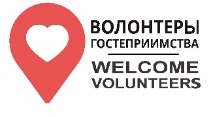 ВОЛОНТЕРЫ ГОСТЕПРИИМСТВА (WELCOME VOLUNTEERS)
Международный форум добровольцев, Сочи, 2019 год 
Площадка «Волонтеры Мира» Ассоциации волонтерских центров
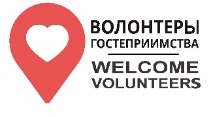 ВОЛОНТЕРЫ ГОСТЕПРИИМСТВА (WELCOME VOLUNTEERS)
Международный форум добровольцев, Сочи, 2019 год 
Площадка «Волонтеры Мира» Ассоциации волонтерских центров
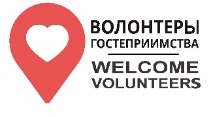 ВОЛОНТЕРЫ ГОСТЕПРИИМСТВА (WELCOME VOLUNTEERS)
Международный форум добровольцев, Сочи, 2019 год 
Площадка «Волонтеры Мира» Ассоциации волонтерских центров
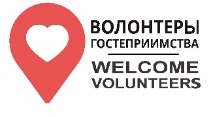 ВОЛОНТЕРЫ ГОСТЕПРИИМСТВА (WELCOME VOLUNTEERS)
Международный форум добровольцев, Сочи, 2019 год 
Площадка «Волонтеры Мира» Ассоциации волонтерских центров
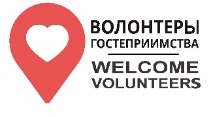 ВОЛОНТЕРЫ ГОСТЕПРИИМСТВА (WELCOME VOLUNTEERS)
Международный форум добровольцев, Сочи, 2019 год 
Площадка «Волонтеры Мира» Ассоциации волонтерских центров
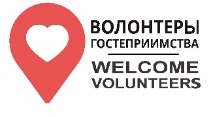 ВОЛОНТЕРЫ ГОСТЕПРИИМСТВА (WELCOME VOLUNTEERS)
Международный форум добровольцев, Сочи, 2019 год 
Площадка «Волонтеры Мира» Ассоциации волонтерских центров
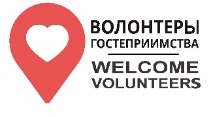 ВОЛОНТЕРЫ ГОСТЕПРИИМСТВА (WELCOME VOLUNTEERS)
Международный форум добровольцев, Сочи, 2019 год 
Площадка «Волонтеры Мира» Ассоциации волонтерских центров
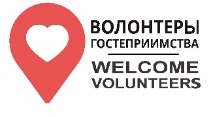 ВОЛОНТЕРЫ ГОСТЕПРИИМСТВА (WELCOME VOLUNTEERS)
Международный форум добровольцев, Сочи, 2019 год 
Площадка «Волонтеры Мира» Ассоциации волонтерских центров
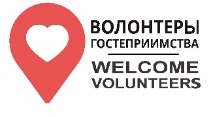 ВОЛОНТЕРЫ ГОСТЕПРИИМСТВА (WELCOME VOLUNTEERS)
Международный форум добровольцев, Сочи, 2019 год 
Площадка «Волонтеры Мира» Ассоциации волонтерских центров
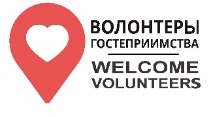 ВОЛОНТЕРЫ ГОСТЕПРИИМСТВА (WELCOME VOLUNTEERS)
Международный форум добровольцев, Сочи, 2019 год 
Площадка «Волонтеры Мира» Ассоциации волонтерских центров
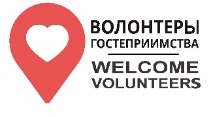 ВОЛОНТЕРЫ ГОСТЕПРИИМСТВА (WELCOME VOLUNTEERS)
Международный форум добровольцев, Сочи, 2019 год 
Площадка «Волонтеры Мира» Ассоциации волонтерских центров
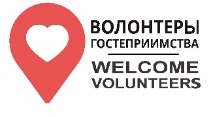 ВОЛОНТЕРЫ ГОСТЕПРИИМСТВА (WELCOME VOLUNTEERS)
Международный форум добровольцев, Сочи, 2019 год 
Площадка «Волонтеры Мира» Ассоциации волонтерских центров
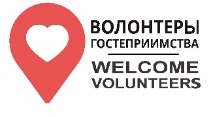 ВОЛОНТЕРЫ ГОСТЕПРИИМСТВА (WELCOME VOLUNTEERS)
Международный форум добровольцев, Сочи, 2019 год 
Площадка «Волонтеры Мира» Ассоциации волонтерских центров
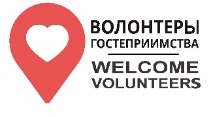 ВОЛОНТЕРЫ ГОСТЕПРИИМСТВА (WELCOME VOLUNTEERS)
Международный форум добровольцев, Сочи, 2019 год 
Площадка «Волонтеры Мира» Ассоциации волонтерских центров
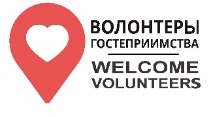 ВОЛОНТЕРЫ ГОСТЕПРИИМСТВА (WELCOME VOLUNTEERS)
Международный форум добровольцев, Сочи, 2019 год 
Площадка «Волонтеры Мира» Ассоциации волонтерских центров
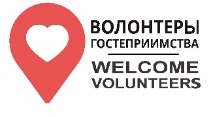 ВОЛОНТЕРЫ ГОСТЕПРИИМСТВА (WELCOME VOLUNTEERS)
Международный форум добровольцев, Сочи, 2019 год 
Площадка «Волонтеры Мира» Ассоциации волонтерских центров
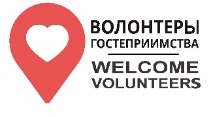 ВОЛОНТЕРЫ ГОСТЕПРИИМСТВА (WELCOME VOLUNTEERS)
Международный форум добровольцев, Сочи, 2019 год 
Площадка «Волонтеры Мира» Ассоциации волонтерских центров
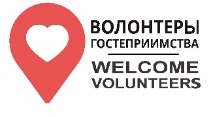 ВОЛОНТЕРЫ ГОСТЕПРИИМСТВА (WELCOME VOLUNTEERS)
Международный форум добровольцев, Сочи, 2019 год 
Площадка «Волонтеры Мира» Ассоциации волонтерских центров
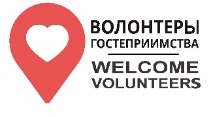 ВОЛОНТЕРЫ ГОСТЕПРИИМСТВА (WELCOME VOLUNTEERS)
Международный форум добровольцев, Сочи, 2019 год 
Площадка «Волонтеры Мира» Ассоциации волонтерских центров
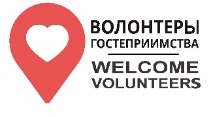 ВОЛОНТЕРЫ ГОСТЕПРИИМСТВА (WELCOME VOLUNTEERS)
Международный форум добровольцев, Сочи, 2019 год 
Площадка «Волонтеры Мира» Ассоциации волонтерских центров
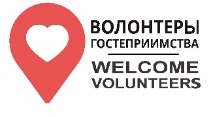 ВОЛОНТЕРЫ ГОСТЕПРИИМСТВА (WELCOME VOLUNTEERS)
Международный форум добровольцев, Сочи, 2019 год 
Площадка «Волонтеры Мира» Ассоциации волонтерских центров
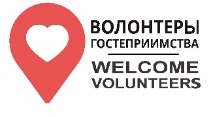 ВОЛОНТЕРЫ ГОСТЕПРИИМСТВА (WELCOME VOLUNTEERS)
Международный форум добровольцев, Сочи, 2019 год 
Площадка «Волонтеры Мира» Ассоциации волонтерских центров
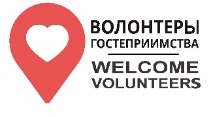 ВОЛОНТЕРЫ ГОСТЕПРИИМСТВА (WELCOME VOLUNTEERS)
Международный форум добровольцев, Сочи, 2019 год 
Площадка «Волонтеры Мира» Ассоциации волонтерских центров
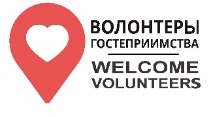 ВОЛОНТЕРЫ ГОСТЕПРИИМСТВА (WELCOME VOLUNTEERS)
Международный форум добровольцев, Сочи, 2019 год 
Площадка «Волонтеры Мира» Ассоциации волонтерских центров
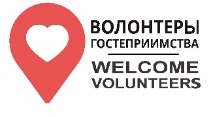 ВОЛОНТЕРЫ ГОСТЕПРИИМСТВА (WELCOME VOLUNTEERS)
Международный форум добровольцев, Сочи, 2019 год 
Площадка «Волонтеры Мира» Ассоциации волонтерских центров
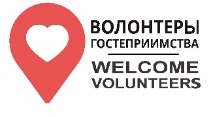 ВОЛОНТЕРЫ ГОСТЕПРИИМСТВА (WELCOME VOLUNTEERS)
Международный форум добровольцев, Сочи, 2019 год 
Площадка «Волонтеры Мира» Ассоциации волонтерских центров
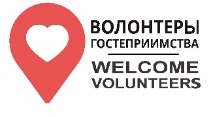 ВОЛОНТЕРЫ ГОСТЕПРИИМСТВА (WELCOME VOLUNTEERS)
Международный форум добровольцев, Сочи, 2019 год 
Площадка «Волонтеры Мира» Ассоциации волонтерских центров
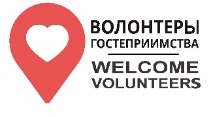 ВОЛОНТЕРЫ ГОСТЕПРИИМСТВА (WELCOME VOLUNTEERS)
Международный форум добровольцев, Сочи, 2019 год 
Площадка «Волонтеры Мира» Ассоциации волонтерских центров
ПЯТЁРА WELCOME - ВОЛОНТЕРА
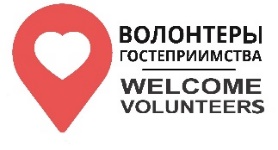 4 Легко находит общий язык с носителями других языков и культур (сможет встретить любую иностранную делегацию на высшем уровне, знает иностранные языки и культурные особенности разных стран и народов)
        5 Общительный,                                         креативный, харизматичный,  умеет создавать атмосферу позитива и праздника, у него развит эмоциональный интеллект и soft skills
5 ОСОБЕННЫХ КАЧЕСТВ ВОЛОНТЕРА ГОСТЕПРИИМСТВА
1 Знает уникальные особенности своего региона и страны (культурно-историческое наследие, рекреационные ресурсы, достопримечательности, одним словом, все о территориальном бренде)
2 Умеет организовать интересные активности, владеет игротехникой (перфомансы, квесты, игры, хэппенинги, необычные экскурсии, интерактивы)
3 Умеет создавать годный медиа-контент – как для привлечения туристов, так и с их участием (чтоб не стыдно было такую фотку залить на автарку)
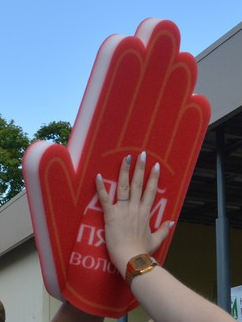 ПЯТЁРА WELCOME - ВОЛОНТЕРА
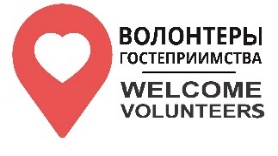 5 КЛЮЧЕВЫХ ВОЗМОЖНОСТЕЙ ВОЛОНТЕРА ГОСТЕПРИИМСТВА
1 Саморазвитие и компетенции, необходимые в современном глобальном мире
2 Друзья из всех уголков планеты, которые ждут тебя в гости!
3 События и путешествия, эмоции и впечатления, яркая жизнь в команде ярких людей
4 Трудоустройство и собственный стартап в самой увлекательной сфере: путешествия, события, туризм 
5 Формируя туристскую привлекательность региона, ты сам развиваешь свою территорию
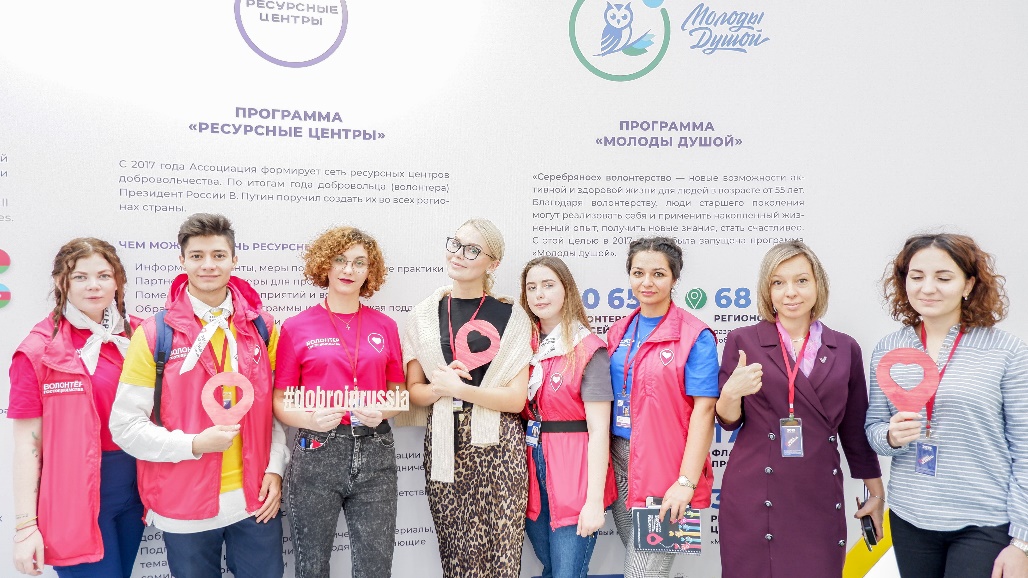 Дорожная карта
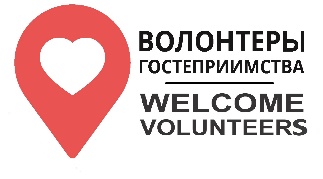 ТЕБЕ ОТКРЫТ ВЕСЬ МИР.

WELCOME VOLUNTEER
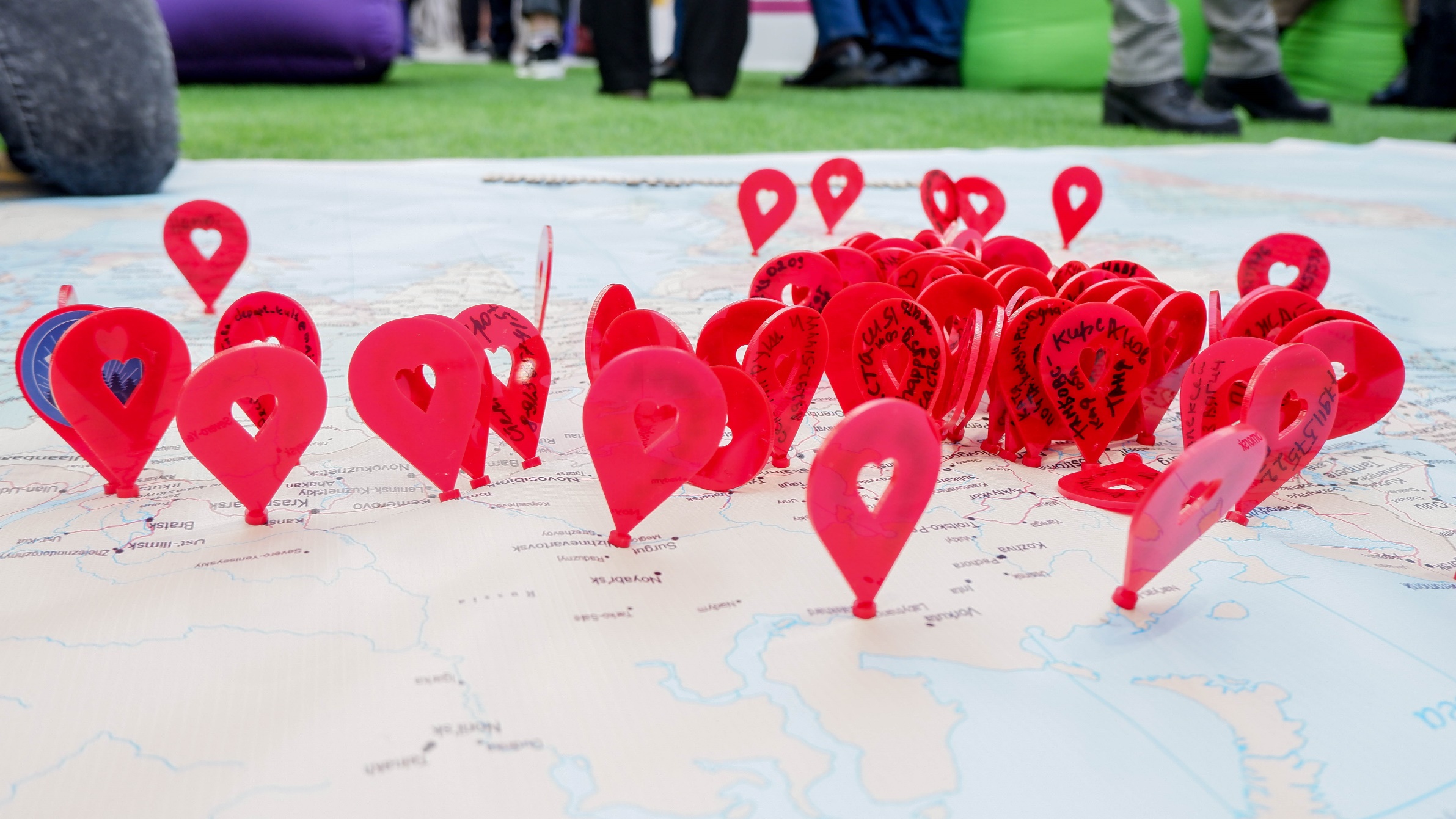 Флагманский проект федеральной программы «Волонтеры Мира» Ассоциации волонтерских центров
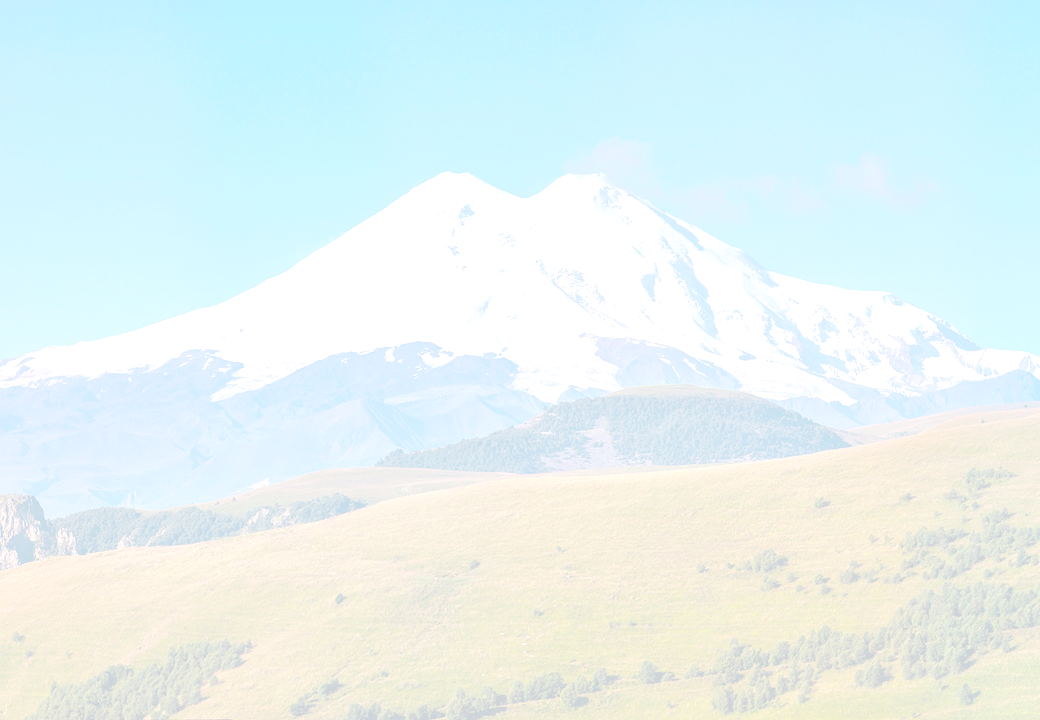 Ожидаемые результаты
Социальные эффекты:
Консолидация усилий и вовлеченность общественности
Развитие компетенций, тиражирование практик
Развитие добровольчества и гражданской инициативы
Фокус молодежной политики на задачах повышения туристической привлекательности (Форум «Машук»)
Интеграция: Межведомственная, межсекторная, межрегиональная, межнациональная
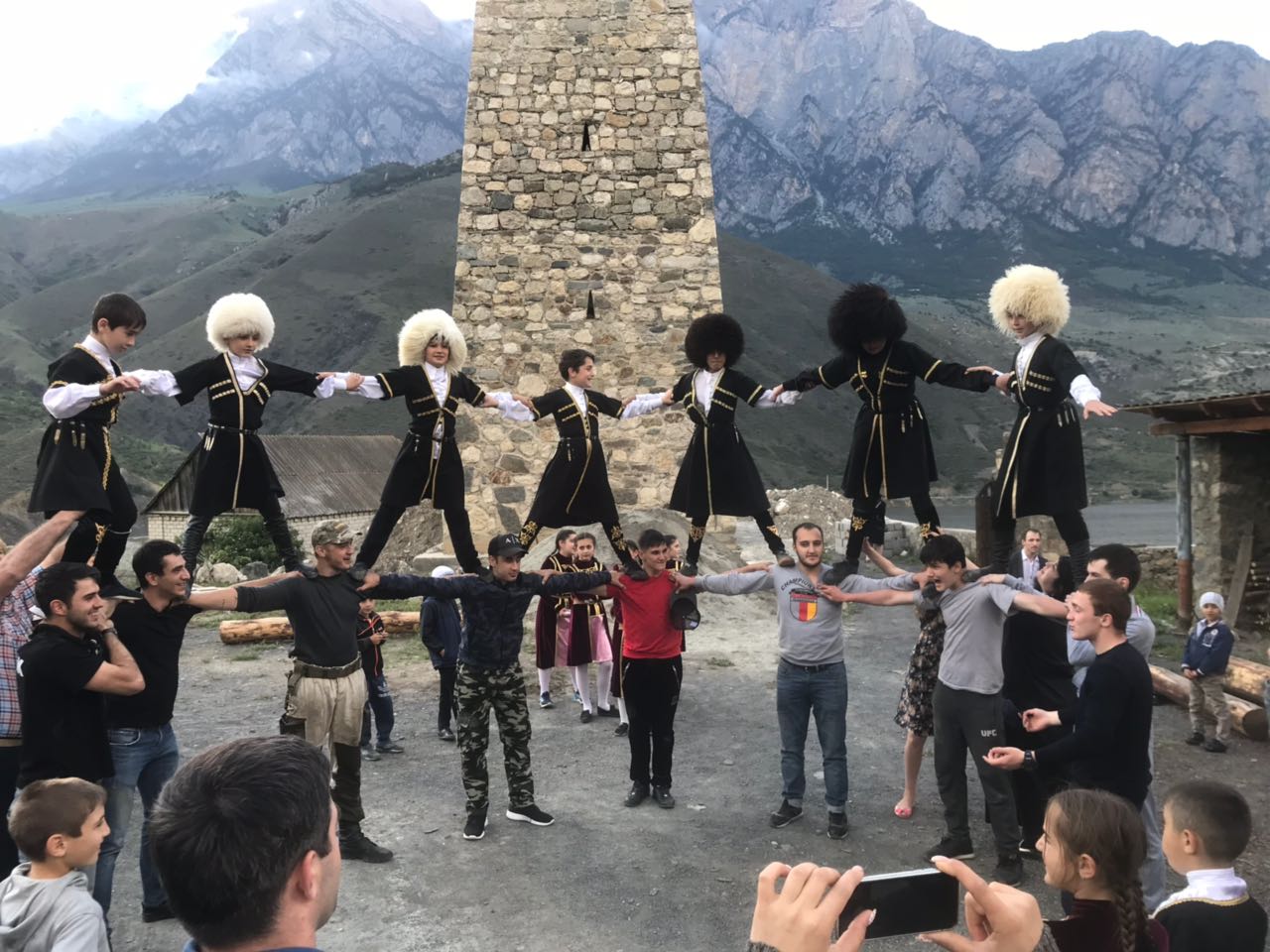 Экономические эффекты:
Увеличение турпотока
Развитие отрасли, туркластера
Создание новых рабочих мест
Развитие малого бизнеса
Повышение уровня доходов населения, преодоление бедности
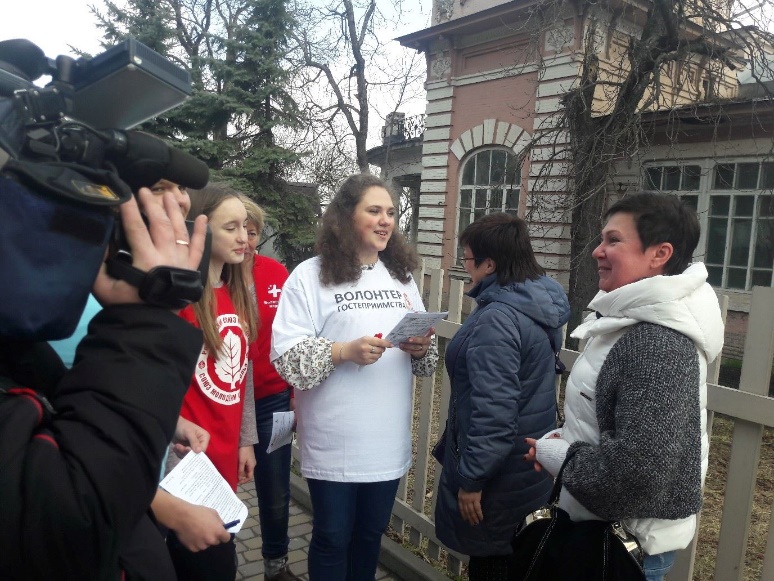 Коммерциализация проектов
Проекты не нуждаются в постоянном финансировании, могут быть трансформированы из общественных добровольческих в предпринимательскую деятельность.
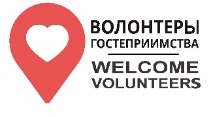 КОНТАКТЫ:
Козак Елена, директор Ресурсного центра т.89097658699, kozak@avcrf.ru